SPS MDs
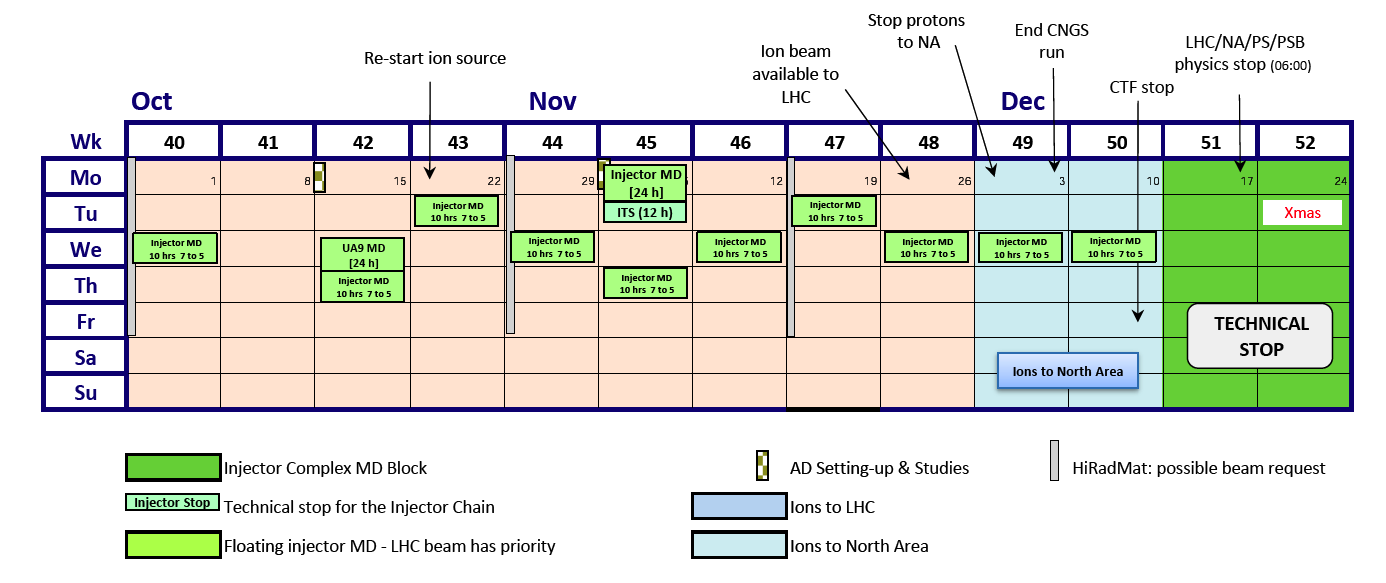 LHC scrubbing  run + MDs + 25ns
(3)
(1)
(*)
(2)
(4)
Collimators + UA9
Ion MD or SU
Priorities

Study longitudinal beam quality/e-cloud for higher intensity 25ns beams on Q20/Q26
Test preservation of low emittances for 25ns beams using the h9 beams from the PS
More e-cloud studies (conditioning, full characterization of Cu liner, HBW damper)
Test of new 800 MHz LLRF (available as from December 2012)
SPS MDs
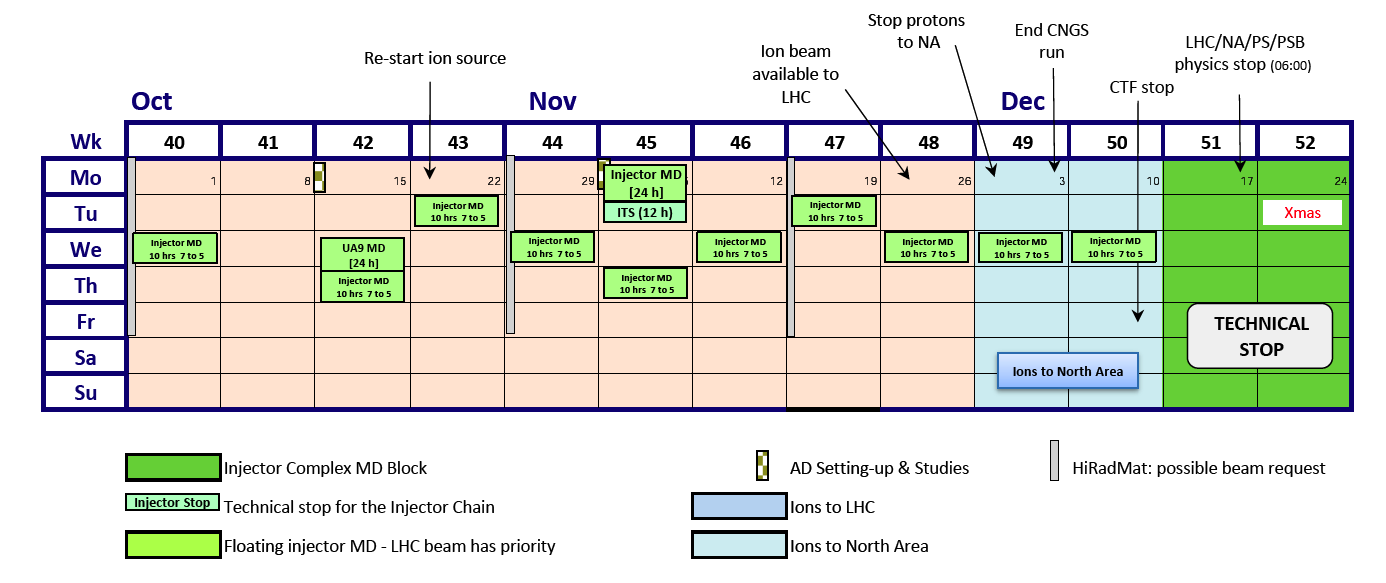 LHC scrubbing  run + MDs + 25ns
(3)
(1)
(*)
(2)
(4)
Collimators + UA9
4x 10h + 1x 24h blocks (main users)
(1) Stepwise higher intensity 25ns beams (e-cloud, long) + conditioning studies  2x 10h
(2) 25ns h9 beams in the SPS (preservation of low emittances)  1x 10h
(3) 24h  EC & longitudinal studies with 25ns beam (Mauro, Elena) + Space charge studies on Q20 with high intensity single bunches and scan of working points
(4) Coasting of 25ns beam @26GeV/c to see possible residual EC effects with nominal intensity  1x 10h
Ion MD or SU